Analisis Kinerja Aparatur Desa Sumberejo Dalam Pelayanan Administrasi Kependudukan
Zitni Syifa’al Khirom
192020100089
Dosen Pembimbing :
Lailul Mursyidah, S.AP., M.AP
Progam Studi Administrasi Publik
Universitas Muhammadiyah Sidoarjo 
Maret, 2023
PEMBAHASAN
PENDAHULUAN
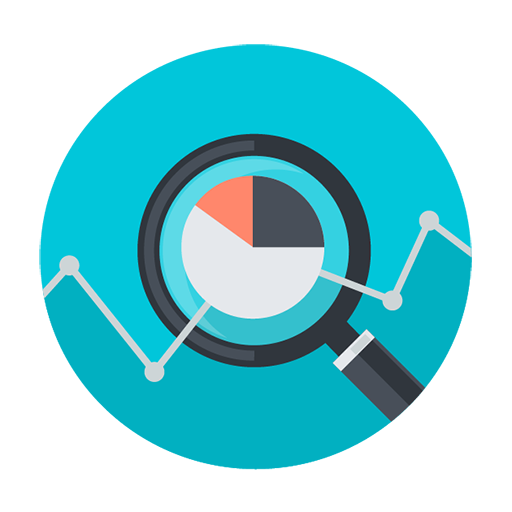 METODE PENELITIAN
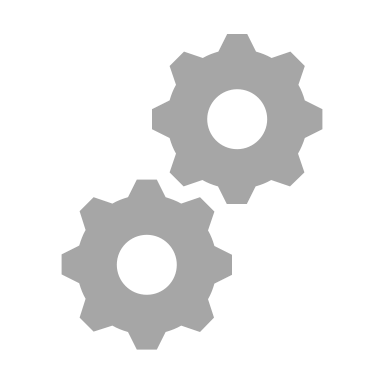 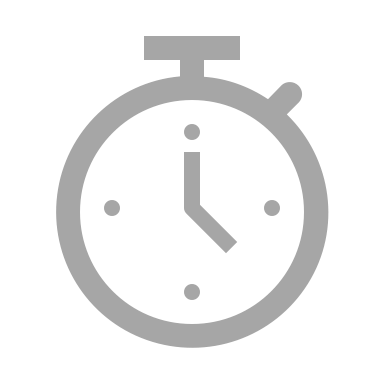 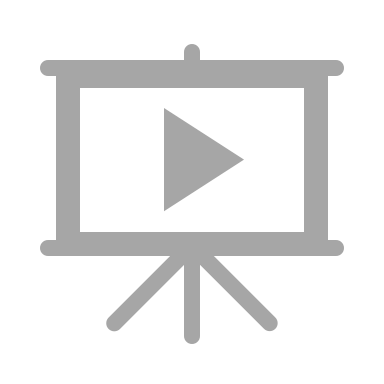 PENDAHULUAN
Kinerja adalah tingkah laku yang ditunjukkan setiap orang sebagai prestasi kerja yang dihasilkan oleh pegawai sesuai perannya dalam berorganisasi untuk mencapai suatu tujuan. Pengertian dari kinerja aparat desa adalah bagian dari pemerintah yang harus memiliki kemampuan bekerja secara baik dan benar untuk mendampingi kepala desa, terlebih dalam melakukan pelayanan administrasi desa maupun dalam mengelola data yang berkaitan dengan desa. Untuk mengukur tingkat kinerja menurut Agus Dwiyanto (2006:50) dapat diukur melalui beberapa indikator, yaitu Produktivitas, adalah mengukur tingkat efisiensi, bagaimana efektivitas pelayanan, dan hasil yang diharapkan dapat diukur melalui tingkat pelayanan publik. Kualitas Layanan, adalah pelayanan yang diberikan dapat mengukur kepuasan pada masyarakat. Kepuasan masyarakat tersebut dapat menjadi penilaian untuk kinerja organisasi. Responsivitas,
Kinerja
PENDAHULUAN
Aparatur Desa adalah aspek-aspek administrasi yang diperlukan dalam penyelenggaraan pemerintah desa untuk mencapai tujuan dalam kelembagaan dan kepegawaian. Aparatur desa memiliki peran yang cukup luas, diantaranya dalam melakukan pelayanan dan pengaturan. Keberhasilan pemerintah desa ditandai dengan aparatur desa yang dapat memberikan pelayanan secara baik.
Aparatur Desa
PENDAHULUAN
Pelayanan dalam Kamus Bahasa Indonesia berasal dari kata layan yang berarti membantu (mengurus) apa yang diperlukan seseorang. Sedangkan kata Pelayanan mempunyai arti perihal atau melayani jadi pelayanan adalah proses pemenuhan kebutuhan melalui aktivitas orang lain yang langsung. Kemudian menurut Eko Supriyanto dan Sri Sugiyanti (2001:9), Pelayanan adalah upaya untuk membantu menyiapkan, atau mengurus keperluan orang lain. Belum jelas apabila belum ada yang memusat proses itu sendiri, untuk menerangkan lebih lanjut mengenai proses itu sendiri
Salah satu fungsi utama pemerintahan adalah penyelenggaraan pelayanan umum yang tujuannya untuk mewujudkan kesejahteraan masyarakat, pelayanan umum yang memuaskan dapat terwujud apabila dilaksanakan secara efisien, efektif, berkeadilan, transparan, dan akuntabel. Hal ini mengisyaratkan bahwa setiap pemerintah harus mengikuti perkembangan yang terjadi ditengah-tengah masyarakat
PENDAHULUAN
Sesuai Pasal 1 ayat (1) Undang– Undang No. 23 Tahun 2006 tentang Administrasi Kependudukan, pengertian administrasi kependudukan adalah rangkaian kegiatan penataan dan penertiban dalam penerbitan dokumen dan data kependudukan melalui pendaftaran penduduk, pencatatan sipil, pengelolaan informasi administrasi kependudukan serta pendayagunaan hasilnya untuk pelayanan publik dan pembangunan sektor lain. kemudian di dalam penjelasan Undang Undang Administrasi Kependudukan tersebut dijelaskan bahwa : administrasi kependudukan sebagai suatu sistem diharapkan dapat diselenggarakan sebagai bagian dari penyelenggaraan administrasi negera. dari segi kepentingan penduduk, administrasi kependudukan memberikan pemenuhan hak-hak administratif, seperti pelayanan publik serta perlindungan yang berkenaan dengan dokumen kependudukan, tanpa adanya perlakuan yang diskriminatif Pelaksanaan administrasi kependudukan merupakan hal yang sangat penting dan berperan strategis dalam pembangunan.
Penelitian Terdahulu
Penelitian oleh Sumardi, Dedy Herianto, Ahmad Firman (2022) 
”Analisis Kinerja Pegawai Dalam Memberikan  Pelayanan Administrasi Kepada Masyarakat Di Desa Golo Ncuang Kecamatan Cibal Kabupaten Manggarai”
Penelitian Delvi Ostita Maria (2017) “Analisis Kinerja Pegawai Kantor Desa Dalam Memberikan Pelayanan Administrasi Kepada Masyarakat”
Menurut peneliti bahwa dimensi pengukuran kinerja berdasarkan aspek kuantitas pegawai dilihat dari pelayanan surat pengantar Kartu Tanda Penduduk, Kartu Keluarga, dan program lainnya sudah cukup baik. Dari aspek kemandirian, pemerintah desa masih perlu ditingkatkan. Dari aspek Inisiatif, pemerintah desa sudah memiliki semangat yang cukup baik dalam menjalankan tugas dan tanggung jawab kepada masyarakat. Dari aspek adaptasi, pemerintah desa sudah memilki kemampuan untuk beradaptasi dengan lingkungan kerja maupun elemen masyarakat. Dari aspek kerjasama, pemerintah desa belum terjalin kerja sama dengan baik antara pihak-pihak terkait.
Hasil penelitian menunjukkan bahwa semua informan tersebut memberikan informasi bahwa kinerja pegawai kantor desa telah memenuhi standarisasi pelayanan public berdasarkan kepada sub focus penelitian yaitu 1) Prestasi kerja (achievement). 2) Keahlian (skill) 3) Kepemimpinan (leadership). Adapun Perilaku (Attitude) kurang memenuhi standarisasi pelayanan public. Dengan adanya penetian ini membuktikan bahwa peningkatan kinerja pegawai akan memberikan hasil yang efektif terhadap pelayanan kepada masyarakat.
Penelitian Terdahulu
Penelitian oleh Friska Fitri Handayani (2022) 
 “Analisis Kinerja Aparatur Sipil Negara Dalam Meningkatkan Pelayanan Publik Di Kantor Camat Bandar Petalangan Kabupaten Pelalawan”.
Dari hasil analisa yang penulis lakukan, penulis menarik kesimpulan bahwa kinerja pegawai dilihat dari Sasaran Kerja Pegawai (SKP), ditinjau dari aspek Kuantitas, Kualitas dan waktu dikategorikan kurang baik. Dan ditinjau dari aspek biaya dikategorikan sudah baik. Dilihat dari Perilaku Kerja pegawai, ditinjau dari aspek integritas, komitmen, dan disiplin dikategorikan kurang baik
Permasalahan yang Ditemui :
Untuk mengukur tingkat kinerja menurut Agus Dwiyanto dapat diukur melalui beberapa indikator, yaitu Produktivitas, adalah mengukur tingkat efisiensi, bagaimana efektivitas pelayanan, dan hasil yang diharapkan dapat diukur melalui tingkat pelayanan publik. Kualitas Layanan, adalah pelayanan yang diberikan dapat mengukur kepuasan pada masyarakat. Kepuasan masyarakat tersebut dapat menjadi penilaian untuk kinerja pegawai pada suatu organisasi. Akuntabilitas, adalah suatu kewajiban untuk mempertanggung jawabkan sebuah tindakan seorang aparatur kepada organisasi. Dalam pemerintahan desa, salah satu bentuk tanggung jawabnya adalah menyelenggarakan administrasi kependudukan dengan baik. Dari ketentuan tersebut diharapkan aparatur dapat menangani pekerjaan rumah tangga desa dalam melaksanakan pembangunan masyarakat, memajukan ekonomi desa dan melaksanakan pembangunan masyarakat. Hal ini dikarenakan masyarakat desa saat ini semakin berkembang dan menuntut kinerja yang terbaik, sehingga pemberian pelayanan yang profesional dari perangkat desa harus dilakukan dengan baik oleh perangkat desa.
			Tabel Anggaran Pendapatan dan Belanja Desa 2023
Permasalahan yang Ditemui :
1. kurangnya tingkat SDM di Kantor Desa Sumberejo, kurangnya pemahaman dan kesadaran aparat desa dalam bidang pelayanan sehingga mempengaruhi sistem pelayanannya. Karena pelayanan yang terbilang maksimal dapat diukur dengan aparat desa yang mampu mehamami tugas-tugasnya. Sebagai contoh adalah ada pegawai yang tidak mengerti mengaplikasikan sistem sipraja sebagai pelayanan yang berbasis online. Karena dengan adanya sipraja administrasi kependudukan bisa lebih menjadi cepat dan tepat waktu. Namun kendala yang berada di pegawai yang tidak mengerti dengan sistem tersebut, membuat pengadministrasian menjadi lambat dan kurang efektif. Hal tersebut terjadi karena masih rendahnya tingkat pendidikan pegawai kantor desa, karena tingkat pendidikan dapat mempengaruhi kemampuan seseorang. Oleh karena itu, semakin tinggi tingkat pendidikan maka kinerja yang diberikan untuk organisasi akan menjadi lebih baik dan meningkatkan daya saing.
Permasalahan yang Ditemui :
Berdasarkan struktur data di bawah diketahui bahwa masih kurangnya tingkat SDM di Kantor Desa Sumberejo,
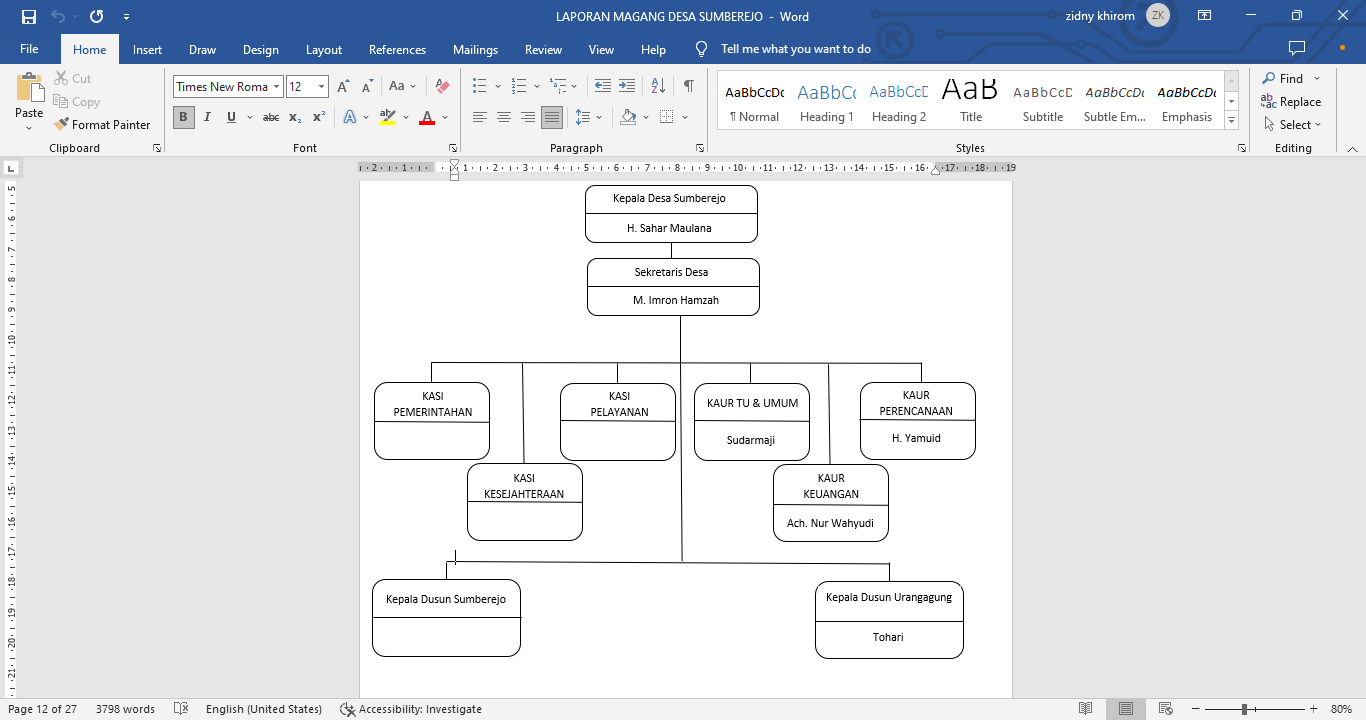 Permasalahan yang Ditemui :
2. rendahnya tingkat pendidikan pegawai kantor desa, karena tingkat pendidikan dapat mempengaruhi kemampuan seseorang. Oleh karena itu, semakin tinggi tingkat pendidikan maka kinerja yang diberikan untuk organisasi akan menjadi lebih baik dan meningkatkan daya saing. Sebagai contoh pelayanan administrasi kependudukan adalah dalam pengurusan KTP, KK, Akta Kelahiran, dan lain sebagainya yang seharusnya diurus dengan cepat dan tepat
METODE
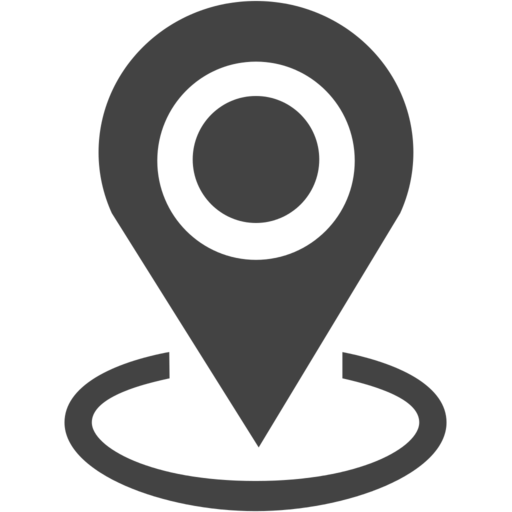 Lokasi Penelitian : berlokasi di Kantor Desa Sumberejo, Lokasi ini dipilih berdasarkan pertimbangan yaitu Kabupaten Sidoarjo menjadi salah satu Kabupaten yang bisa dijadikan sebagai literasi seberapa baik kinerja anggota aparatur desa tepatnya di desa Sumberejo.
Jenis Penelitian :
Penelitian Kualititatif dengan Pendekatan Deskriptif
Teknik Pengumpulan Data :
Wawancara, Observasi, dan Dokumentasi.
METODE
Teknik Analisis Data : (Miles, M. B. & Hubberman, A.M.(1992: 20)
Proses pengumpulan data, melalui observasi, wawancara dan dokumentasi yang dicatat dalam teks
Reduksi data, merupakan proses menyeleksi, memfokuskan, menyederhanakan, meringkas, mengelompokkan data mentah dari temuan dilapangan dalam beberapa unit
Proses penyajian data yaitu mendiskripsikan data yang sudah dikelompokkan sesuai dengan pokok bahasan, sementara itu penyajian data berbentuk naratif, tabel dan grafik
Penarikan kesimpulan
Teknik Analisis Data : (Miles, M. B. & Hubberman, A.M.(1992: 20)
Proses pengumpulan data, melalui observasi, wawancara dan dokumentasi yang dicatat dalam teks
Reduksi data, merupakan proses menyeleksi, memfokuskan, menyederhanakan, meringkas, mengelompokkan data mentah dari temuan dilapangan dalam beberapa unit
Proses penyajian data yaitu mendiskripsikan data yang sudah dikelompokkan sesuai dengan pokok bahasan, sementara itu penyajian data berbentuk naratif, tabel dan grafik
Penarikan kesimpulan.
Teknik Penentuan Informan :
 Kaur TU & UMUM, Kepala Desa Sumberejo, dan Kaur Keuangan.
Fokus Penelitian :. Fokus penelitian ini tertuju pada Kinerja Aparatur Desa Sumberejo Dalam Pelayanan Administrasi Kependudukan guna untuk mengetahui bagaimana kinerja aparatur desa dalam melakukan tugasnya dan juga dalam melakukan pelayanan yang baik untuk masyarakat.
METODE
permasalahan dari beberapa indikator yakni:
 1) Responsivitas : kurangnya pemahaman dan kesadaran aparat Desa Sumberejo dalam bidang pelayanan sehingga mempengaruhi sistem pelayanannya. Karena pelayanan yang terbilang maksimal dapat diukur dengan aparat desa yang mampu mehamami tugas-tugasnya, 
2) Responsibilitas : dengan adanya sipraja di Desa Sumberejo administrasi kependudukan bisa lebih menjadi cepat dan tepat waktu. Namun kendala yang berada di pegawai yang tidak mengerti dengan sistem tersebut, membuat pengadministrasian menjadi lambat dan kurang efektif.
Teori yang digunakan :
menurut teori Agus Dwiyanto (2006: 50) mengukur kinerja birokrasi publik berdasar adanya indikator yang secara lebih lanjut dijelaskan sebagai berikut:
Produktivitasi
Kualitas Layanan
Responsivitas
Responsibilitas 
Akuntabilitas
HASIL PENELITIHAN
Penelitian ini dilaksanakan di Kantor Desa Sumberejo. Penelitian dilakukan dengan cara wawancara langsung kepada informan untuk mendapatkan informasi sebanyak mungkin sesuai dengan tujuan dari penelitian. Dengan melakukan wawancara ini, akhirnya diperoleh informasi sesuai dengan yang diinginkan oleh peneliti berdasarkan teori dari Agus Dwiyanto (2006:50) yaitu :
HASIL PENELITIHAN
Produktivitas adalah kemampuan pribadi seseorang dalam menyelesaikan 					pekerjaan dengan baik. Produktivitas mengandung pengertian perbandingan 					antara hasil yang dicapai dengan peran tenaga kerja persatuan waktu.  					Berikut adalah contoh sikap produktif dari aparatur desa yang dimana sudah 					banyak warga telah menggunakan aplikasi sipraja. Dengan penggunaan 					aplikasi sipraja dalam pelayanan dapat mempercepat pelayanan yang ada. 					Adapun contoh lain sikap produktif aparatur desa tentang rencana RKP di 					bidang pembangunan :
Tabel Pengguna Aplikasi Sipraja Desa Sumberejo	         Tabel  Rencana RKP Bidang Pembangunan




	Sumber: Oleh Penulis 2023
1. PRODUKTIVITAS
Hasil penelitihan
Dari hasil yang di dapatkan masih ada aparatur desa yang belum memahami cara melakukan pengadministrasian dengan sistem manual ataupun menggunakan teknologi. Sedangkan semangat kerja aparatur desa di kantor juga masih kurang, seperti masih ada aparatur yang datang terlambat ke kantor, keluar kantor pada jam kerja, dan istirahat sebelum waktunya. Sehingga masyarakat yang ingin menggunakan layanan administrasi harus menunggu lebih lama di dalam kantor yang dimana waktu tersebut bisa digunakan untuk keperluan lainnya.

Permasalahan diatas juga terjadi pada penelitian (Rolando Tamawiwi) dengan judul “Kinerja Pemerintah Desa Dalam Pelayanan Administrasi Kependudukan di Desa Poopo Barat Kecamatan Ranoyapo Kabupaten Minahasa Selatan”. Hasil kajian menunjukkan bahwa kinerja aparatur pada indikator Produktivitas belum cukup baik, hal tersebut dapat dilihat dari memberikan sebuah pelayanan tepatnya pada pelayanan administrasi kependudukan. Terdapat tiga aspek yang menjadi penilaian yaitu sikap mental dan perilaku perangkat desa yang di dalamnya masih menerapkan standar nilai pelayanan secara sepihak, kemampuan aparatur desa yang belum memadai, serta kurangnya semangat kerja yang baik.
HASIL PENELITIHAN
Kualitas pelayanan merupakan faktor yang sangat penting, terlebih dalam 					melayani masyarakat desa. Menurut Dwiyanto, kepuasan masyarakat pada 					pelayanan dapat dijadikan indikator kinerja birokrasi. Keuntungan terbesar 					menggunakan pelayanan sebagai indikator kinerja adalah kemampuan 					mengukur kepuasan pengguna jasa dalam hal mendapatkan fasilitas yang 					nyaman dan aman serta menyediakan informasi yang mudah diakses melalui 					media massa

					Oleh karena itu, beberapa faktor harus dimasukkan untuk mengukur kualitas 					pelayanan pemerintah desa. Khususnya: Persyaratan Layanan, Prosedur 					Layanan, Waktu Perputaran, Biaya Layanan, Pengaduan Masyarakat, Saran 					dan Masukan, Sarana, dan Prasarana. Kualitas pelayanan dikatakan 						terpenuhi bila ada kepastian tentang biaya pelayanan yang diberikan oleh 					masyarakat dan bila ada kepastian tentang waktu pelayanan, terlepas dari 					biaya yang dibayarkan oleh masyarakat.
2. KUALITAS LAYANAN
HASIL PENELITIHAN
Tabel Standar Pelayanan Kantor Desa Sumberejo

			Berdasarkan wawancara kepada informan terkait standar 			pelayanan yang dilakukan di Kantor Desa Sumberejo 			menunjukkan bahwa kendala yang dialami dalam 			pelayanan administrasi kependudukan adalah masalah 			waktu dan ketepatan dalam proses pelayanan. Bisa 			dilihat pada table diatas masih banyak proses pelayanan 			yang tidak tepat waktu dalam menyelesaikan layanan 			sehingga menimbulkan banyak kritik yang negatif dari 			masyarakat. Proses yang berbelit dan memakan banyak 			waktu menandakan bahwa aparatur desa kurang dalam 			memahami pelayanan administrasi. Pada masalah biaya 			masyarakat tidak harus mengeluarkan uang karena 			pelayanan yang diberikan gratis. Dengan pelayanan 			seperti itu banyak masyarakat yang tidak puas dengan  			pelayanan yang diberikan karena masalah waktu yang 			cukup lama.
HASIL PENELITIHAN
Permasalahan di atas juga terjadi pada penelitian (Rendra Risto Wuri et al.) dengan judul “Kinerja Aparatur Pemerintah Desa Dalam Meningkatkan Pelayanan Publik”. Hasil penelitian menunjukkan bahwa kinerja perangkat yang diukur dengan indikator kualitas layanan sudah  cukup baik dalam hal pelayanan, kecakapan dan keandalan, serta keramahan perangkat. Namun informasi yang diperoleh tidak memberikan kejelasan dan kepastian waktu dalam proses pelayanan terutama pada saat pembuatan surat-surat, sehingga aspek kejelasan dan kepastian pelayanan masih perlu ditingkatkan.
HASIL PENELITIHAN
Faktor-faktor Penghambat dan Pendukung Dalam Pelaksanaan Pelayanan Administrasi Kependudukan di Kantor Desa Sumberejo Kecamatan Wonoayu
1. Faktor Penghambat
	a) Tigkat Pendidikan Yang Rendah
Pada dasarnya tingkat pendidikan sangat penting dan berpengaruh pada kinerja seseorang dalam menjalankan pekerjaannya. Semakin tinggi tingkat pendidikan seseorang semakin baik juga kinerja yang dicapainya. Demikian juga pada aparatur Desa Sumberejo dilihat dari tingkat pendidikannya yang masih rata-rata tingkat Sekolah Menengah Atas (SMA). Hal tersebut dapat mempengaruhi tingkat kinerja aparatur desa. . Faktor tersebut menjadi salah satu kendala dalam meningkatkan pelayanan yang baik untuk masyarakat karena dalam memahami kebijakan terkesan lamban dan membutuhkan waktu yang cukup lama. Oleh karena itu masalah tersebut masih menjadi faktor penghambat yang utama dalam memberikan pelayanan untuk masyarakat. 
	b) Tidak Disiplinnya Karakter Aparatur
Faktor lain yang menjadi penghambat dalam meningkatkan pelayanan kepada masyarakat adalah karakteristik aparatur desa. Karakter aparatur desa sangat berbeda satu sama lain, tergantung kepribadian yang dimilikinya. Semakin baik karakter yang dimiliki, maka semakin baik pula pelayanan yang diberikan kepada masyarakat. Sebagai contoh pada aparatur Desa Sumberejo yang dalam pelayanan memiliki cara kerja lamban dan santai dalam meneyelesaikan pekerjaannya. Hal tersebut membuat pelayanan di kantor desa menerima banyak keluhan dari masyarakat karena pelayanan yang diberikan belum memuaskan.
HASIL PENELITIHAN
2. Faktor Pendukung
	a) Motivasi
Motivasi adalah dorongan yang dimiliki seorang individu untuk melakukan tindakan-tindakan atau sesuatu yang menjadi dasar atau alas an seseorang untuk berperilaku atau melakukan sesuatu. Semakin banyak motivasi yang di dapatkan maka akan mendorong seseorang untuk melakukan tindakan dengan baik. Seperti halnya motivasi dalam melakukan pelayanan di kantor desa yaitu mendapatkan motivasi dari pemimpin ataupun aparatur desa lainnya. Dengan begitu maka pelayanan di kantor desa akan menjadi lebih baik dan dapat memuaskan masyarakat.
	b) Sarana Prasarana
Sarana Prasarana adalah fasilitas yang diberikan untuk menunjang suatu kegiatan atau aktivitas tertentu. Adanya sarana prasarana seperti komputer, mesin printer, mesin foto copy, dan lain sebagainya di kantor Desa Sumberejo dapat memudahkan aparatur desa dalam melaksanakan tugasnya meskipun tidak semua aparatur mengerti cara pemakaiannya. Dengan adanya fasilitas tersebut aparatur desa lebih mudah dalam melakukan hal pelayanan dan membuat rasa nyaman untuk aparatur sendiri.
Referensi
[1]	G. Siregar, D. Andriany, and L. Bismala, “Program Inkubasi Bagi Tenant Inwall Di Pusat Kewirausahaan , Inovasi Dan Inkubator Bisnis Universitas Muhammadiyah Sumatera Utara,” vol. 1, no. 1, pp. 45–51, 2019.
[2]	R. M. Riski, “Kinerja Aparatur Desa dalam Pelayanan Administrasi Kependudukan,” Universitas Muhammadiyah Sidoarjo, 2022. [Online]. Available: http://repo.iain-tulungagung.ac.id/5510/5/BAB 2.pdf
[3]	H. Maulia Wati and H. Sukmana, “Analysis of The Quality of Population Administration Services,” Indones. J. Public Policy Rev., vol. 20, pp. 1–7, 2022, doi: 10.21070/ijppr.v20i0.1251.
[4]	I. N. Tadanugi, “PERANAN APARATUR DESA DALAM PELAKSANAAN PEMBANGUNAN DI DESA TAMPEMADORO KECAMATAN LAGE KABUPATEN POSO,” J. Ilm. Adm., vol. 13, no. 1, 2019.
[5]	N. Ikhlasi, “Pelayanan Administrasi Kependudukan Tingkat Desa Melalui Sistem Informasi Registrasi Penduduk (Sirep) Oleh Dinas …,” 2022, [Online]. Available: http://eprints.ipdn.ac.id/8194/
[6]	D. O. Maria, “Analisis Kinerja Pegawai Kantor Desa Dalam Memberikan Pelayanan Administrasi Kepada Masyarakat,” Universitas Medan Area, 2017. [Online]. Available: https://repositori.uma.ac.id/jspui/bitstream/123456789/8258/1/138510005.pdf
[7]	M. Nawawi, “Pentingnya Kualitas Aparat Pemerintah Desa Dalam Pembangunan Di Desa Bedilan Kecamatan Belitang Kabupaten Oku Timur,” J. Aktual, vol. 16, no. 1, pp. 28–38, 2019, doi: 10.47232/aktual.v16i1.4.
[8]	H. Perdana, “Pelayanan administrasi di desa wanasari kecamatan muara wahau kabupaten kutai timur,” J. Ilmu Pemerintah., vol. 7, no. 3, pp. 1325–1336, 2019.
Referensi
[10]	Wuri, R. Risto, Kaunang, Markus, Pioh, and N. Revlie, “Kinerja Aparatur Pemerintah Desa Dalam Meningkatkan Pelayanan Publik (Studi di Desa Sinsingon Kecamatan Passi Timur Kabupaten Bolaang Mongondow),” J. Eksek., vol. 1, no. 1, pp. 107–15, 2017.
[11]	H. Khatimah, S. Alam, and A. Rahayu, “Pengaruh Kinerja Aparat Pemerintah Desa Terhadap Kepuasan Masyarakat Atas Pelayanan Administrasi Kependudukan Di Desa Segerang Kecamatan Mapilli Kabupaten Polewali Mandar,” J. Peqguruang Conf. Ser., vol. 3, no. 2, p. 658, 2021, doi: 10.35329/jp.v3i2.1523.
[12]	Arsim, “Pengaruh Pelayanan Administrasi Kependudukan oleh Perangkat Desa Terhadap Kepuasan Masyarakat di Desa Matenggeng Kecamatan Dayeuhluhur Kabupaten Cilacap,” J. Media Inform. Budidarma, vol. 6, no. 1, p. 1, 2022.
[13]	N. Islamiyah, Fakhsiannor, and Sugiannor, “Analisis Kinerja Pegawai Kantor Desa Dalam Memberikan Pelayanan Administrasi Kepada Masyarakat Di Desa Makmur Mulia Kecamatan Satui Kabupaten Tanah Bumbu Tahun 2021,” Univ. Islam Kalimantan MAB, pp. 1–12, 2021.
[14]	H. B. Atok, “Kinerja Pemerintah Desa Dalam Meningkatkan Pelayanan Administrasi Kependudukan,” Universitas Tribhuwana Tunggadewi, 2020.
[15]	A. Sujastiawan, E. P. Astuti, and ..., “Analisis Kinerja Pemerintah Desa Dalam Pelayanan Publik Di Desa Sebasang Kecamatan Moyo Hulu Kabupaten Sumbawa,” … Adm. Publik, pp. 103–108, 2022, [Online]. Available: http://www.e-journallppmunsa.ac.id/index.php/ksap/article/view/904%0Ahttp://www.e-journallppmunsa.ac.id/index.php/ksap/article/download/904/877
[16]	A.Pananrangi, “Kinerja Pemerintah Dalam Pelayanan Admisitrasi Kepnedudukan di Desa Siawung Kecematan Barru Kabupaten Barru,” Meraja J., vol. 2, no. 1, pp. 69–82, 2019, [Online]. Available: https://algazali.ac.id
[17]	R. Tamawiwi, “Kinerja Pemerintah Desa Dalam Pelayanan Administrasi Kepndudukan di Desa Poopo Barat Kecamatan Ranoyapo Kabupaten Minahasa Selatan,” Universitas Sam Ratulangi, 2020.
[18]	L. S. Pamungkas, “Kinerja Pemerintah Desa Dalam Pelayanan Administrasi Kependudukan di Desa Sumberjaya Kecamatan Tambun Selatan Kabupaten Bekasi,” Sekolah Tinggi Pembangunan Masyarakat Desa AMPD Yogyakarta, 2018.
[19]	Sandewa Fadli, “Faktor-Faktor yang Mempengaruhi Kinerja Pegawai diKabupaten Banggai Kepulauan.,” J. Ilm. Clean Gov., vol. Vol. 1, No, no. : E-2620-3014 : P-2614-7742, pp. 90–110, 2018.
[20]	N. Muslim and I. Nasution, “Kinerja Aparat Desa dalam Penyelenggaraan Pemerintahan di Desa Pantai Labu Pekan,” J. Ilmu Pemerintah. dan Sos. Polit. UMA, vol. 2, no. 2, pp. 99–110, 2014.
TERIMA KASIH